FRIB Beamline Integration Plan
Hiroyuki Ao
TTC Meeting at RIKEN, Wako, June 26 - 29, 2018
Warm and Cold Transition in FRIB Linac
Red lines show “SRF particle-free” warm beam transports
Beamline length ~3 m, inner diameter 40~47.5 mm, made of SUS
Vacuum
Entrance and exit of cryomodules pumped down by a 75L/s ion pump
Pressures achieved < 5E-9 Torr





Diagnostics
BPMs cleaned with SRF particle-free procedure
Movable devices avoided as much as possible
Q1
(To target)
Linac Segment 3
Linac Segment 1
(RFQ)
Linac Segment 2
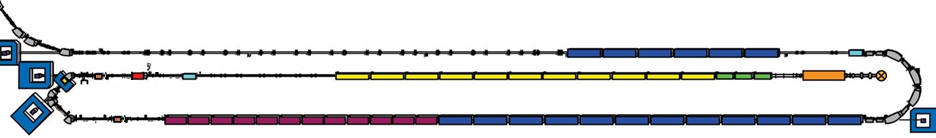 β=0.53
β=0.53 Matching
Gate valve (Slow)
β=0.085
β=0.041
β=0.085 matching
Fast gate valve
β=0.29
β=0.53
H. Ao, TTC Meeting at RIKEN, Wako, June 26 - 29
, Slide 2
Cold (SRF) Installation Progressing
ARR02 beam commissioning includes the threeβ = 0.041 cryomodules (CMs) and the diagnostic station (D-station) in Linac Segment 1 (LS1)
Room temperature
Electron Cyclotron Resonance
Ion Source (ECR IS)
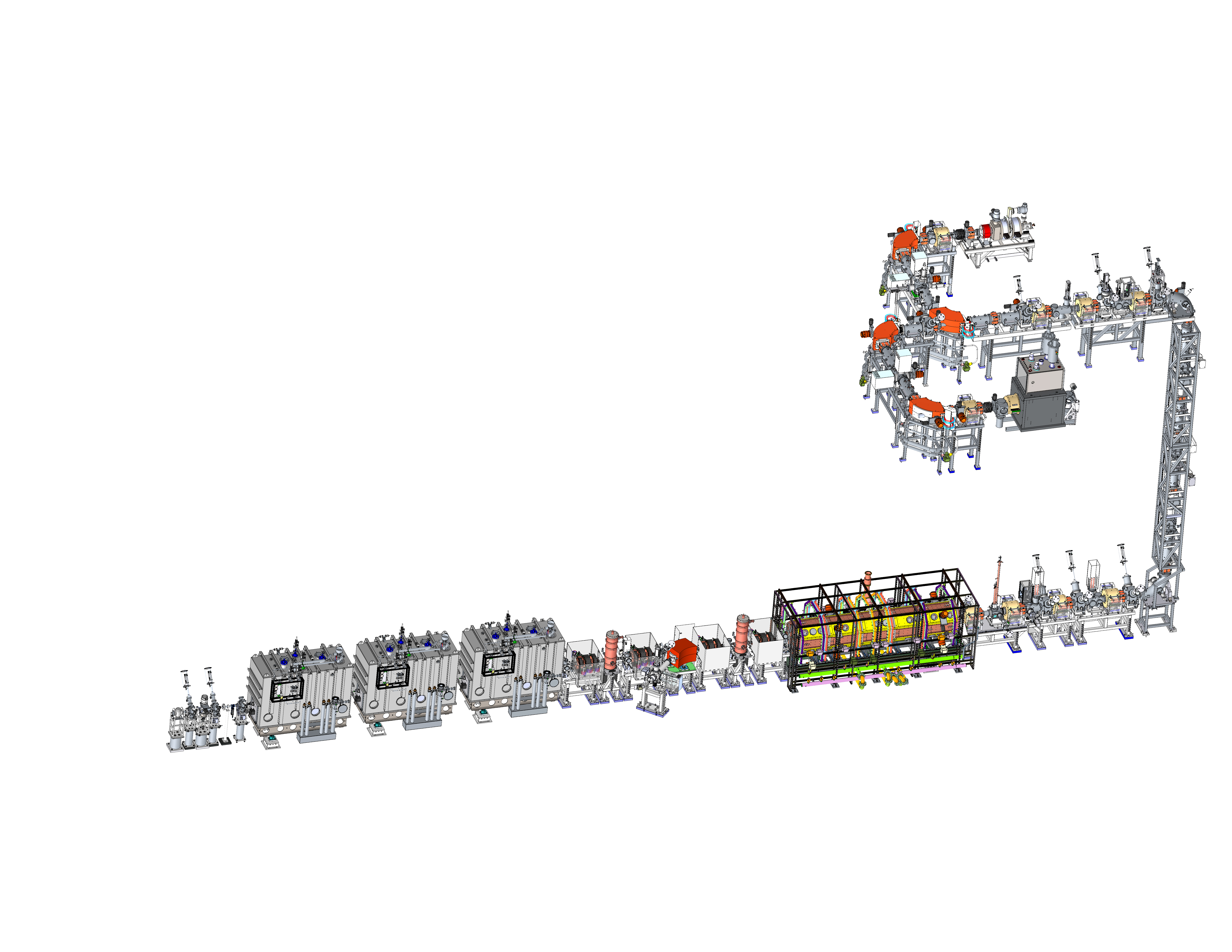 SuperconductingECR IS
(Not yet)
Particle test performed to observe particle migration for profile monitors and fast gate valves
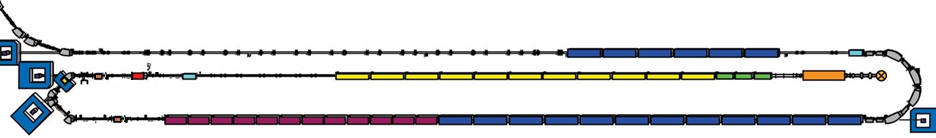 FGV
β=0.53
β=0.53 Matching
PMs
Vertical drop
Warm
FGV
Cold (SRF)
β=0.085
β=0.041
β=0.085 matching
β=0.041 cryomodule
β=0.53
β=0.29
LEBT
RFQ
MEBT
D-station
(FGV actuated by P>2E-5 Torr)
H. Ao, TTC Meeting at RIKEN, Wako, June 26 - 29
, Slide 3
Profile Monitor Particle Counts
Q6
(PM)
F
L
K
J
I
G
H
E
D
C
B
A
Slowly (<1 Torr/sec) pump out chamber to <1 Torr from downstream end of chamber
Actuate profile monitor 100 times
Slowly vent chamber with filtered, dry N2
Perform particle counts at end of beam pipe
Courtesy: I. Malloch
H. Ao, TTC Meeting at RIKEN, Wako, June 26 - 29
, Slide 4
FGV Particle Counts
Q2, 6
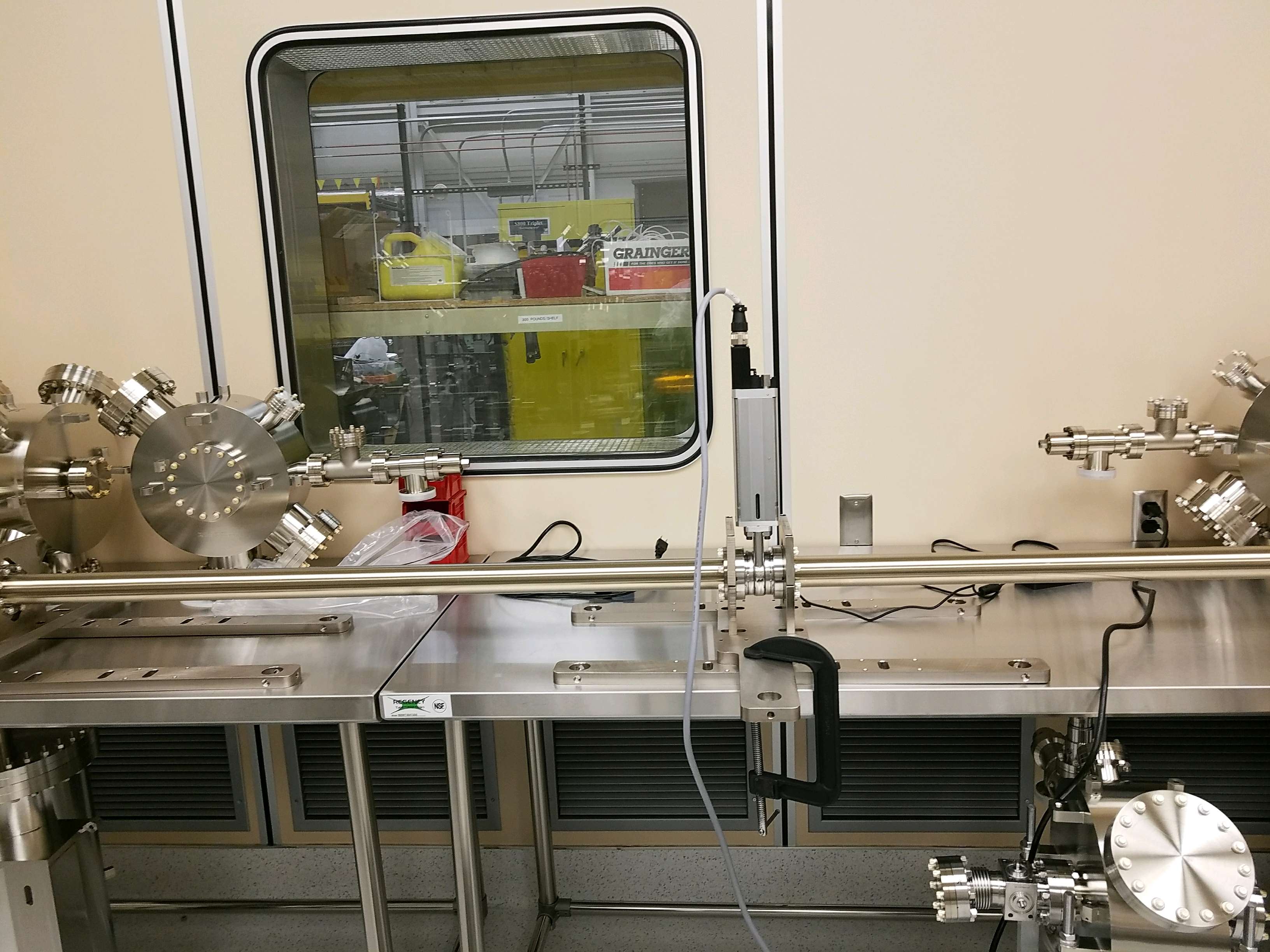 Slowly (<1 Torr/sec) pump out chamber to <1 Torr from downstream end of chamber
Actuate fast gate valve only one time
Slowly vent chamber with filtered, dry N2
Perform particle counts at end of beam pipe
VAT Series 752
Pump Cart
E
F
D
G
C
H
B
A
L
M
N
O
Q
P
K
I
J
Courtesy: I. Malloch
H. Ao, TTC Meeting at RIKEN, Wako, June 26 - 29
, Slide 5
GVs, CCGs
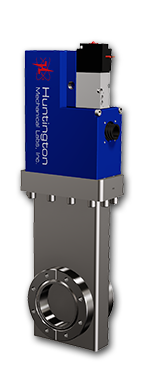 Gate Valves (Huntington)
See TTC2017 at FRIB, B. Oja

CCGs (Agilent IMG-300)
Radiation-resistant and bakeable to 250ºC during operation
Range: 1 x 10-3 to 1 x 10-11 Torr
Fluctuate less than 1E-8 Torr
Q5
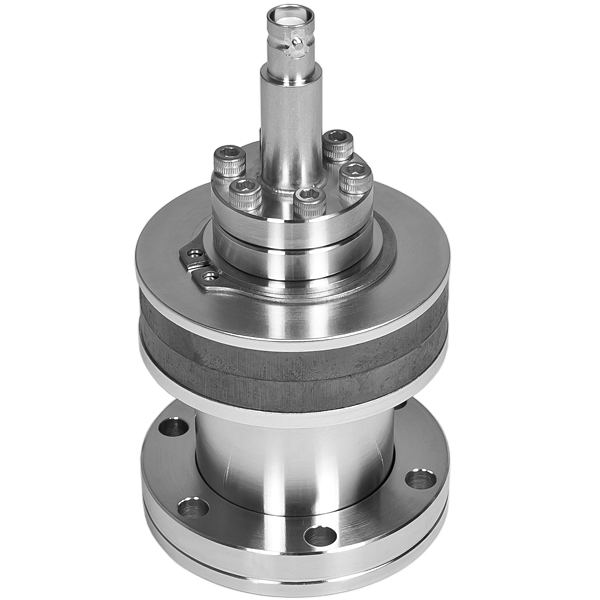 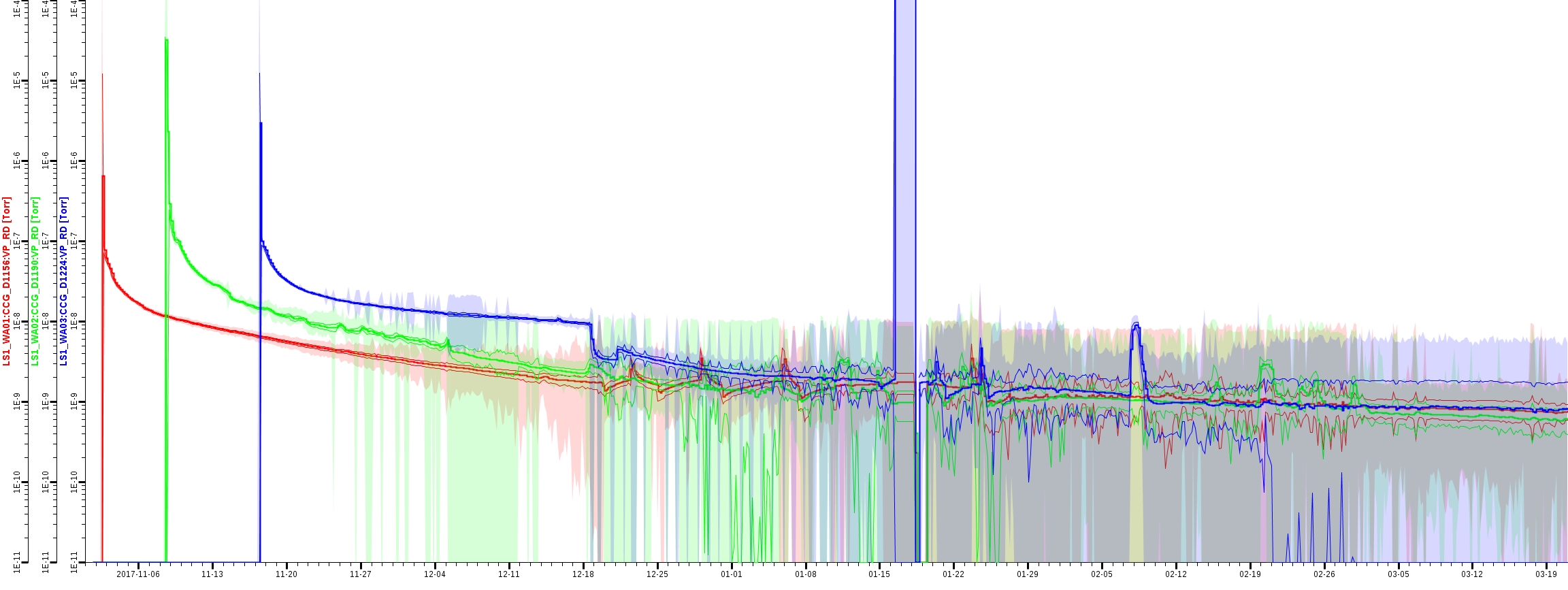 1e-8 Torr
H. Ao, TTC Meeting at RIKEN, Wako, June 26 - 29
, Slide 6
Final Comments
Establishing cleanroom quality control and clean assembly procedures are well recognized as being critical to SRF accelerator performance
Sometimes initial beamline design/scope DOES NOT include mitigation plans for cold and warm transition regions… (e.g. gate valves, cold traps, …) 
Beamline integration has been conducted considering combination of cost and performance (FRIB has added 5 additional GVs and particle count tests so far)
H. Ao, TTC Meeting at RIKEN, Wako, June 26 - 29
, Slide 7
Backup Slides
H. Ao, TTC Meeting at RIKEN, Wako, June 26 - 29
, Slide 8
UHV (Warm) Installation
Minimize contamination during “warm” installation
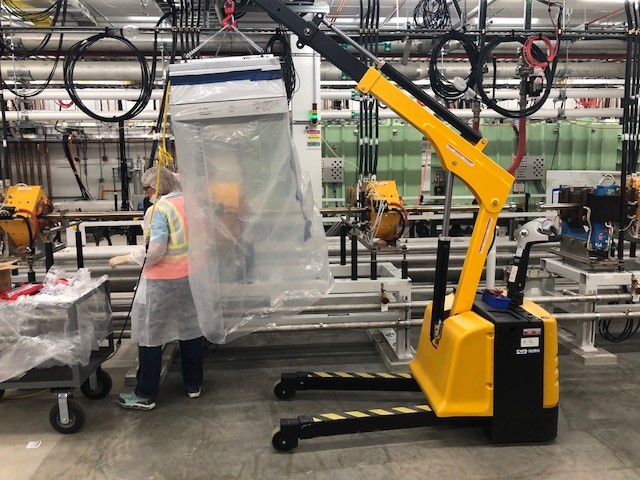 HPEA filter
PPE:
gloves, caps, masks, half-cleanroom garments
H. Ao, TTC Meeting at RIKEN, Wako, June 26 - 29
, Slide 9
Common Questions about Warm and Cold Transition (By R. Geng)
1. What is the design of warm beamline systems next to a cold SRF cryomodule? size (ID and length) and material of the beam pipe? type and capability of vacuum pumps? beam diagnostic instruments (such as BPM, wire scanner, beam viewer etc)? 2. What kind of gate valves are used to isolate the cavity string from the warm beamline system? fast valve or slow valve? under what conditions these valves are actuated?3. Are NEG pumps used? if yes, how these pumps are activated?4. What is the cleaning procedure for the warm beamline system? What is the QA/QC for the cleanliness/particulate count? 5. What kind of vacuum gauges are used for beamline vacuum monitoring? are they resistant to ionization radiation?
A. See slide 2
A. See slide 3
A. No
A. See slide 6
H. Ao, TTC Meeting at RIKEN, Wako, June 26 - 29
, Slide 10
Common Questions about Warm and Cold Transition (By R. Geng)
6. What kind of particulate monitoring has been done for controlling particulate generation and movement for individual components (pump, gate valve) and integrated warm beamline systems?7. What have you learned from beam operation of SRF accelerators wrt particulate generation and movement and the impact to field emission characteristics? Cryo modules long term performance against warm section openings? or cryo-modules performances and specific beam instrumentations replacements?
A. See slide 4 and 5
A. Not yet
H. Ao, TTC Meeting at RIKEN, Wako, June 26 - 29
, Slide 11